Rencana Pengembangan RSUP Dr. Sardjito
Modern, Melayani, Terpercaya

Direksi RSUP Dr. Sardjito
2017
[Speaker Notes: Oleh Rukmono Siswishanto, 21 Oktober 2017
Dipresentasikan dihadapan Workshop Pengembangan Renstra FKUGM & AHS]
Outline
Tantangan bagi RSUP Dr. Sardjito
Visi & Misi
Dasar pengembangan 
Arah Pengembangan
Usulan-usulan menyusun rencana tindak lanjut stratejik
VisiMenjadi Rumah Sakit Pendidikan dan Rujukan Nasional berstandar internasional yang terkemuka pada tahun 2019
Misi
Memberikan pelayanan kesehatan, pendidikan & pelatihan, penelitian & pengembangan iptekdok, kesejahteraan
Tagline
Mitra terpercaya menuju sehat
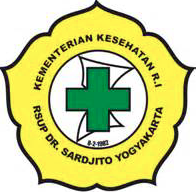 [Speaker Notes: Help our people live a long and healthy life and support them with thoughtful and dignified care to the end.”

Provide good quality, affordable and hassle-free healthcare with science, love and wisdom

Touching lives, Pioneering Care, Making a Difference]
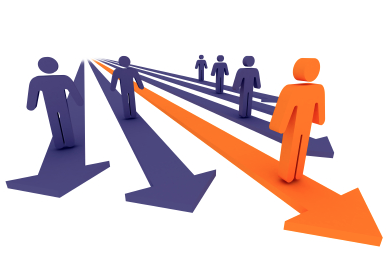 Prioritas kami
Pasien kami adalah orang paling penting di rumah sakit ini. Kami menempatkan kesejahteraan, kepentingan, dan kenyamanan pasien kami sebelum kami sendiri, di segala sesuatu yang kami lakukan.
[Speaker Notes: Our patients are the most important people in this hospital.  We put the well-being, interests and convenience of our patients before our own in everything that we do.]
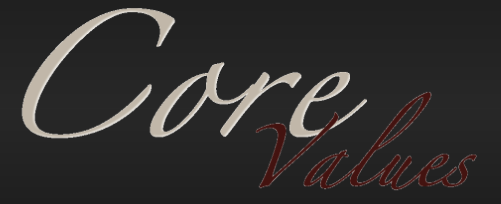 Nilai-nilai Dasar RSUP Dr. Sardjito
Profesionalisme
Kepedulian
Kepuasan pelanggan
Efisiensi
[Speaker Notes: Integrity: we are committed to the highest standards of ethical conduct
Compassion: our paramount concern is the welfare and well-being of our fellow human being. We empathies with those struck by illness and suffering an will do our utmost to help alleviate their condition
Professionalism: We are committed to being the best in what we do, and to achieving the best outcome for our patient
Respect: To treat everyone with honesty, decency and fairness
Collegiality: We nurture success by promoting collaboration, participation and trust between individuals within an environment of sharing and mutual respect
Sosial responsibility: we contribute positively to the well-being and welfare of the community]
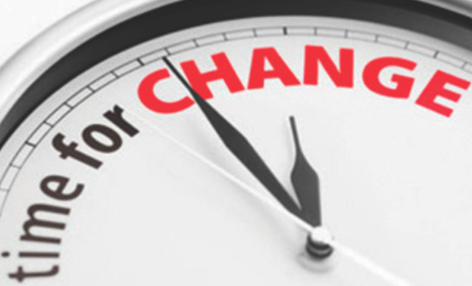 Pasar Bebas MEA (31 Desember 2015)
Teknologi Kedokteran & Informasi
JKN (BPJS dan rujukan berjenjang)
Sistem Remunerasi
Orientasi Pelanggan
Orientasi Pengorganisasian Yankes
[Speaker Notes: MEA (10 negara, by 31 Dec 2015)): Indonesia, Filipina, Singapore, Malaysia, Thailand, Brunei Darussalam, Vietnam, Laos, Myanmar, & Kamboja
Orientasi pelanggan: service quality – service excellence; service transaction-service experience; serving patients-delighting patient
Orientasi pengorganisasian: patient centered care (integrated care plan)
RSUD Kotamadya menjadi pusat rujukan regional, sedangkan RSUP Dr. Sardjito menjadi pusat rujukan nasional (ini berpotensi menuimbulkan kerancuan)]
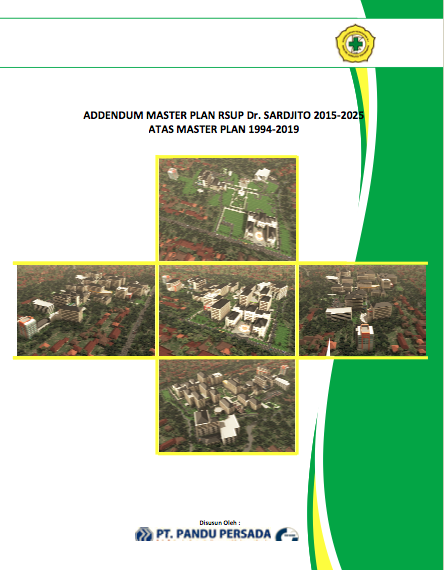 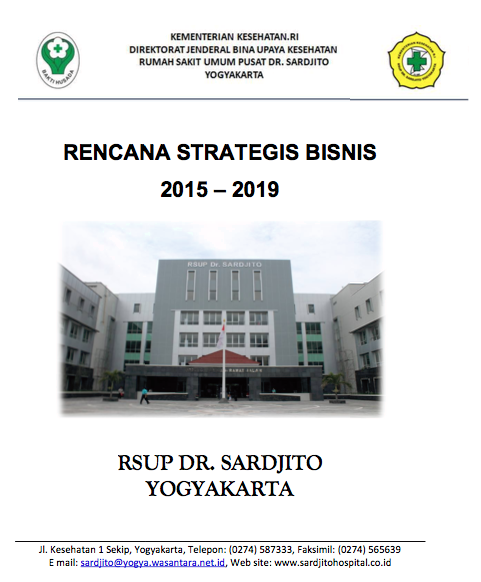 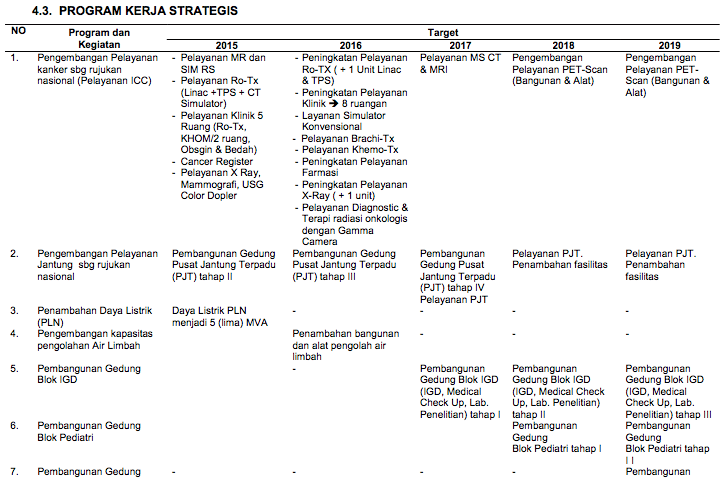 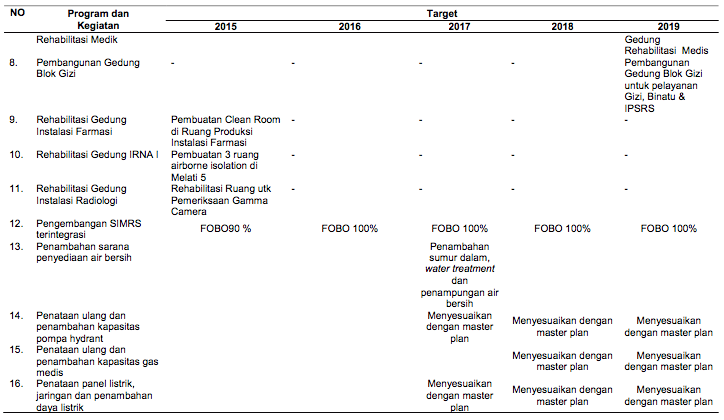 Area Kerjasama Dalam Konteks AHS
Pendidikan & Pelatihan
 Riset (Implementasi & Translasional)
Pengembangan & Perbaikan Pelayanan Klinis
Pengembangan & Perbaikan Lingkungan & Masyarakat
 Supporting office
8 Kebutuhan Perbaikan
Produk yang terukur/ output
 Pengembangan Kapasitas SDM
Pendidikan & Pelatihan Berkelanjutan
 Gedung, Peralatan & Material
 Prosedur Operasional Terstandar
 Dukungan Sistem IT (backbone)
Jejaring & Tim (untuk setiap aktifitas)
Keuangan & Anggaran
BUILDING BLOCK FOR RSUP DR SARDJITO EXCELLENCE
VISION & MISSION
INDONESIA QUALITY AWARD
ORGANIZATION EXCELLENCE
PREMIUM QUALITY CLASS
BALANCED SCORE CARD
JCI/ KARS ACCREDITATION
HIGH LEVEL OUTCOME
CLINICAL, PROCESS & SERVICE/ OPERATION EXCELLENCE
PEOPLE EXCELLENCE
Quality & Cost Effective Care & Services
Social Responsibility to Environment & Community
Safe Work Environment for Patients & Staffs
Learning Environment
IMPROVED CARE & LOWER (AFFORDABLE) COST
CONTINUAL IMPROVEMENT
TOYOTA PRODUCTION SYSTEM/ LEAN MANAGEMENT/ PSBH
Reduce, Reuse, Recycle Resources
CPIP, 6-SIGMA, QC Projects
Reduce Health & Safety Risk
Learning Growth
Quality: ISO 9001
Laboratory: CAP Accreditation
Environment: ISO 14001
Health & Safety: OHSAS 18001
Food Safety: HACCP
People: PDS
SYSTEM FRAMEWORK
Quality, Environmental, Health & Safety Management, System Culture, Systems, Tools
CORE VALUES
Rukmono Siswishanto
Forum Idea RSUP Dr. Sardjito
Prinsip Peningkatan Mutu
Direktorat Medik & Keperawatan
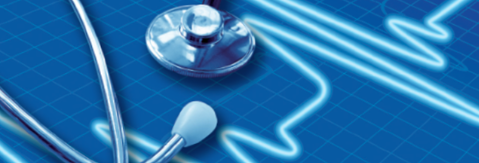 Keterlibatan staf dan rasa memiliki
 Client mind-set
Berfokus pada sistem & proses
Sadar biaya & efisiensi
Pembelajaran, pengembangan layanan, & pengembangan kapasitas berkelanjutan
Peningkatan mutu berkelanjutan
Usulan-usulan
Pelayanan Klinis
Yunior
50%
Pendidikan
Pelatihan
35%
Riset
Senior
15%
Remunerasi
Pelayanan Rutin
(existing)
Penguatan modalitas:
Minimally invasive surgery
Endoscopic/ robotic
Stem cell
Immunotherapy
Telemedicine
Skill lab (dry & wet)
Cangkok hati (anak & dewasa)
Cangkok sumsum tulang
Cangkok ginjal
Aplikasi stem cell
(Kembar siam), dll
Pengembangan Pelayanan Transdisiplin
± 20%
Pusat Pelayanan Terintegrasi
Onkologi
Kardiologi
Neurovaskular
Health tourism (GCU, ODC, & CAM)
Arah Pengembangan Pelayanan Klinis
4 Customer Values
Fasilitas
Manajemen
Customer solution
Cost
Convenience
Communication
Teknologi skrining, diagnosis, & terapi yang tepat guna
Sistem IT yang canggih
Disease Registry
Clinical trial/ research ward
Sistem yang diimplementasikan
People & education
Delivery & distribution
Testing & measuring
Systems & technology
Board (minimal 3 KSM)
7 Sinergi:
Pelayanan
Pendidikan
Penelitian
Keuangan
Aset
SDM
Hukum
Pusat Pelayanan Terintegrasi
Pelayanan & Aktifitas Rutin
(existing)
Skema pembiayaan 
Rutin
Pengembangan Pelayanan Transdisiplin
Skema pembiayaan Inkubasi
Pusat Pelayanan Terintegrasi
Skema pembiayaan Filantrofi
Skema Pembiayaan
[Speaker Notes: Pelayanan dan aktifitas rutin termasuk untuk CSR (pemberdayaan masyarakat & jejaring, perbaikan mutu lingkungan)]
● Aktifitas klinis
● SDM/ ketenagaan
● Outcome klinis
● Insiden/ keluhan/ kepuasan
Dashboard untuk akuntabilitas
Clinical Performance and Governance Score Card
Contoh Masalah ti(n)daklanjut
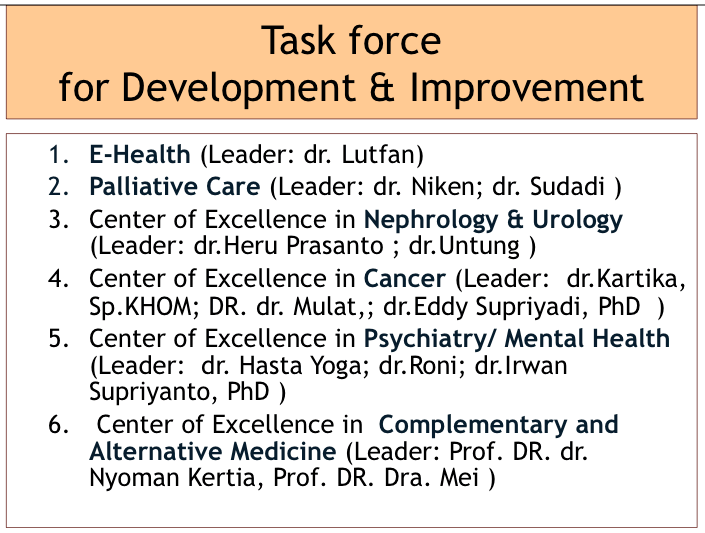 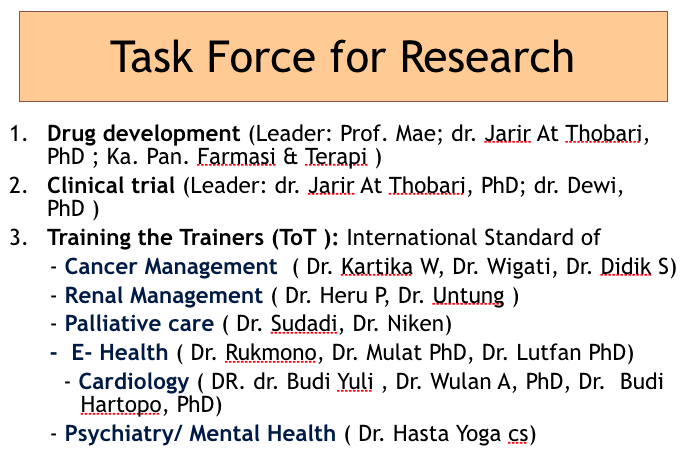 terimakasih